LIGHTBOARD TEMPLATE
Tips and tools for creating and presenting slides in the Lightboard Studio

Class Name and Instructor
[Speaker Notes: Thanks for working with us! Please use this template when producing content for the Lightboard studio. It makes everyone’s life much easier.

This presentation is optimized for “on screen show,” and 16:9 aspect ratio.
Make sure the background is formatted for a solid fill with the following RGB values: Red-0, Green-176, Blue-80. The background will appear transparent when shooting.
Turn on the guides to see the title safe margins. Don’t put text or graphics outside these lines. Keep the right side open for the instructor to stand.
Less is more. Don’t overcrowd your slide with huge blocks of text or big images. Break dense slides into multiple slides if you have to.
Duplicate these slides and change the content to keep alignment, font, etc. consistent from slide to slide.

On the day of your Lightboard shoot, don’t wear black, bright white, clothing with text, or tight patterns.]
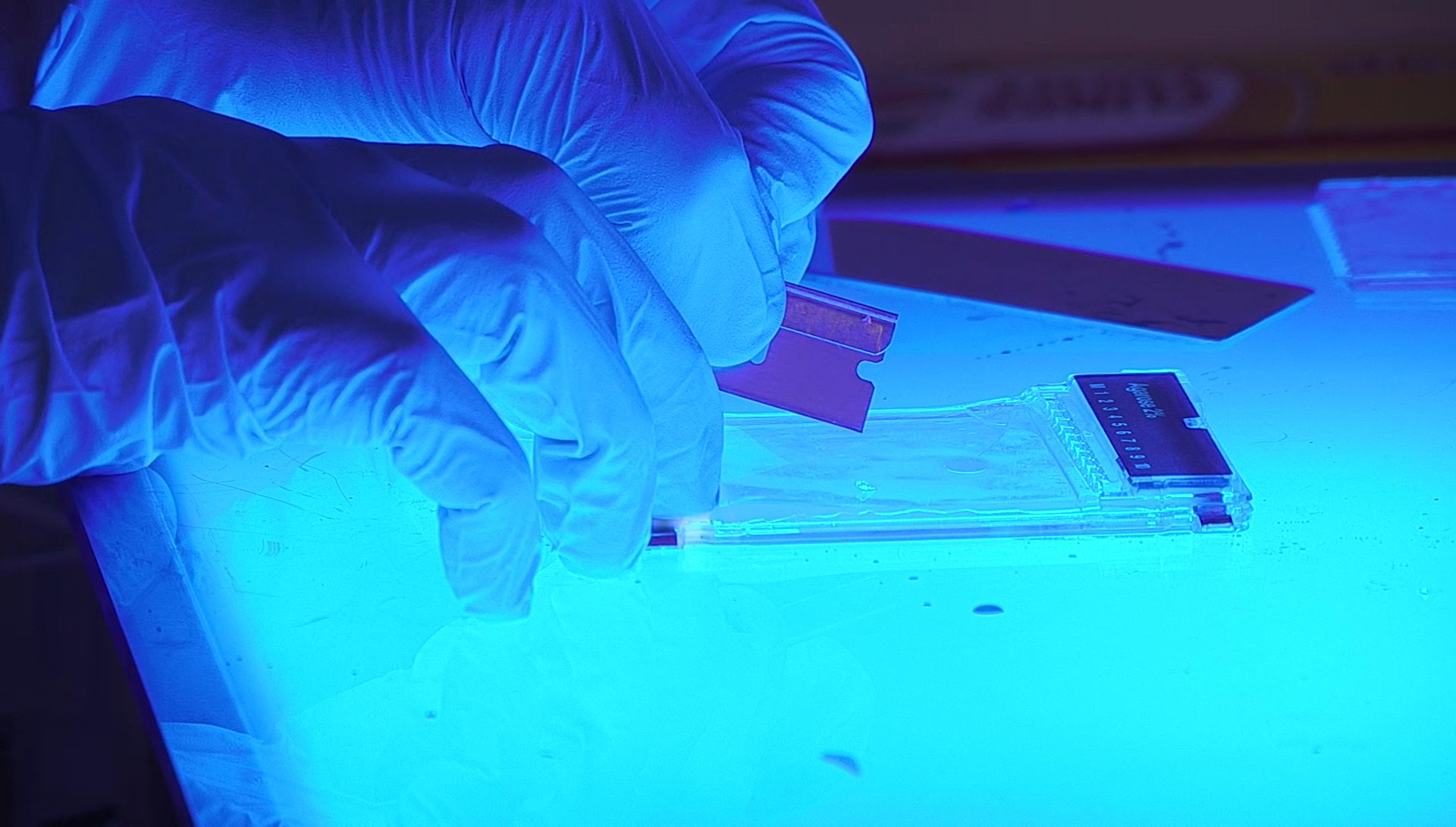 FULL SCREEN TITLE SLIDE
Class Name and Instructor
[Speaker Notes: This is an alternate title screen if you don’t want to be on camera at the beginning.
Right click the background image and select “change picture” to use your own graphic as the background image.]
[Speaker Notes: Place a blank slide when you want to draw on the Lightboard glass or you don’t need visual aids.
You may consider beginning and ending with a blank slide to introduce yourself and/or summarize.]
PHOTO WITH HEADER
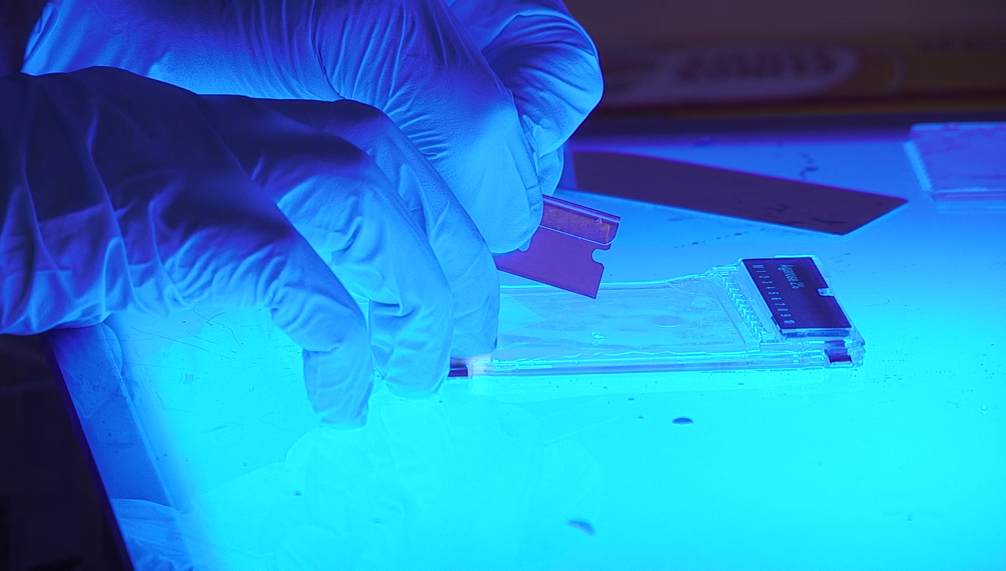 (CITL, 2015) Image source goes here
[Speaker Notes: PPT will recognize most standard image types such as JPGs and PNGs.
The copyright standards for online media are much stricter than in the classroom. Use only images that you own or are available through public domain, creative commons, or fair use.
We recommend you include image citations under each image.
Videos can also be added in this space as well. Download the video and insert it into your presentation. That will play back more smoothly than linking out to a video.
.mp4 is the best video file type to use in PPT.
Don’t use any images with bright green! They will be transparent.]
PHOTO WITH HEADER & TEXT
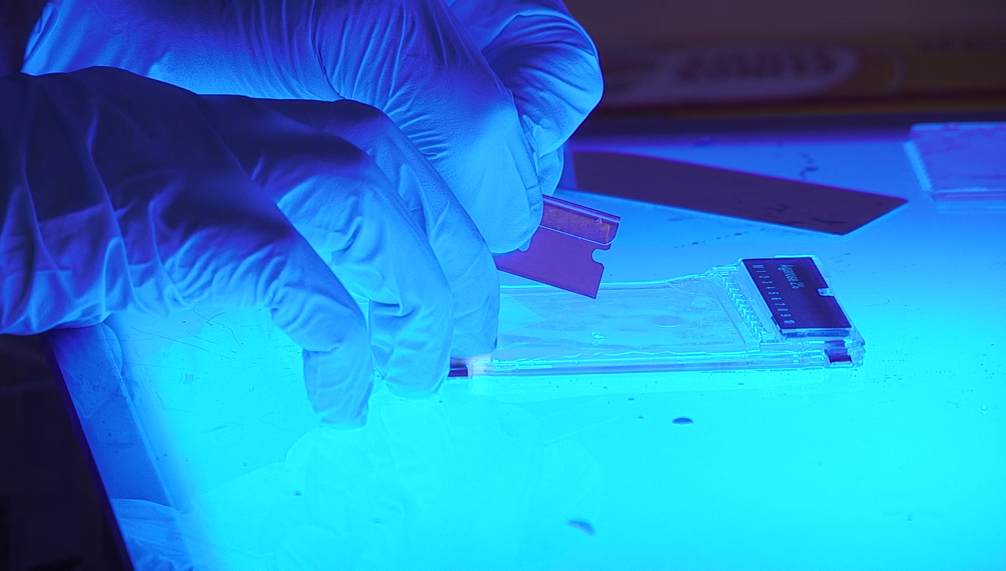 (CITL, 2015) Image source goes here
Additional text goes here.
[Speaker Notes: PPT will recognize most standard image types such as JPGs and PNGs.
The copyright standards for online media are much stricter than in the classroom. Use only images that you own or are available through public domain, creative commons, or fair use.
We recommend you include image citations under each image.
Videos can also be added in this space as well. Download the video and insert it into your presentation. That will play back more smoothly than linking out to a video.
.mp4 is the best video file type to use in PPT.
Don’t use any images with bright green! They will be transparent.]
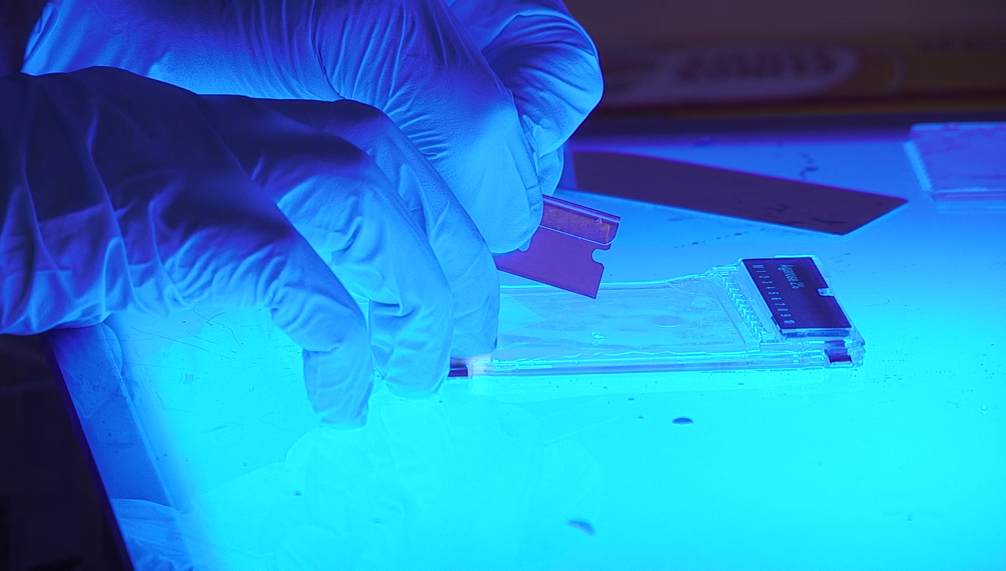 [Speaker Notes: Photo only

PPT will recognize most standard image types such as JPGs and PNGs.
The copyright standards for online media are much stricter than in the classroom. Use only images that you own or are available through public domain, creative commons, or fair use.
We recommend you include image citations under each image.
Videos can also be added in this space as well. Download the video and insert it into your presentation. That will play back more smoothly than linking out to a video.
.mp4 is the best video file type to use in PPT.
Don’t use any images with bright green! They will be transparent.]
BULLETED LIST WITH HEADER
Bullet one goes here. 

Bullet two goes here.

Bullet three goes here.
[Speaker Notes: Maintain consistency of font and font sizes throughout the lesson.
Make all standard text white. It shows up best on a black background.
Highlight text in bright-colored typefaces. 
Don’t use dark colored text or shades of green.]
PARAGRAPH TEXT W/ HEADER
Lorem ipsum dolor sit amet, consectetur adipiscing elit, sed do eiusmod tempor incididunt ut labore et dolore magna aliqua. 

Ut enim ad minim veniam, quis nostrud exercitation ullamco laboris nisi ut aliquip ex ea commodo consequat. Duis aute irure dolor in reprehenderit in voluptate velit esse cillum dolore eu fugiat nulla pariatur.
[Speaker Notes: Maintain consistency of font and font sizes throughout the lesson.
Make all standard text white. It shows up best on a black background.
Highlight text in bright-colored typefaces. 
Don’t use dark colored text or shades of green.]
“Quotes can be incorporated into  a presentation like this.”
                  
                       - Benjamin Franklin
[Speaker Notes: Maintain consistency of font and font sizes throughout the lesson.
Make all standard text white. It shows up best on a black background.
Highlight text in bright-colored typefaces. 
Don’t use dark colored text or shades of green.]
[Speaker Notes: Place a blank slide when you want to draw on the Lightboard glass or you don’t need visual aids.
You may consider beginning and ending with a blank slide to introduce yourself and/or summarize.]
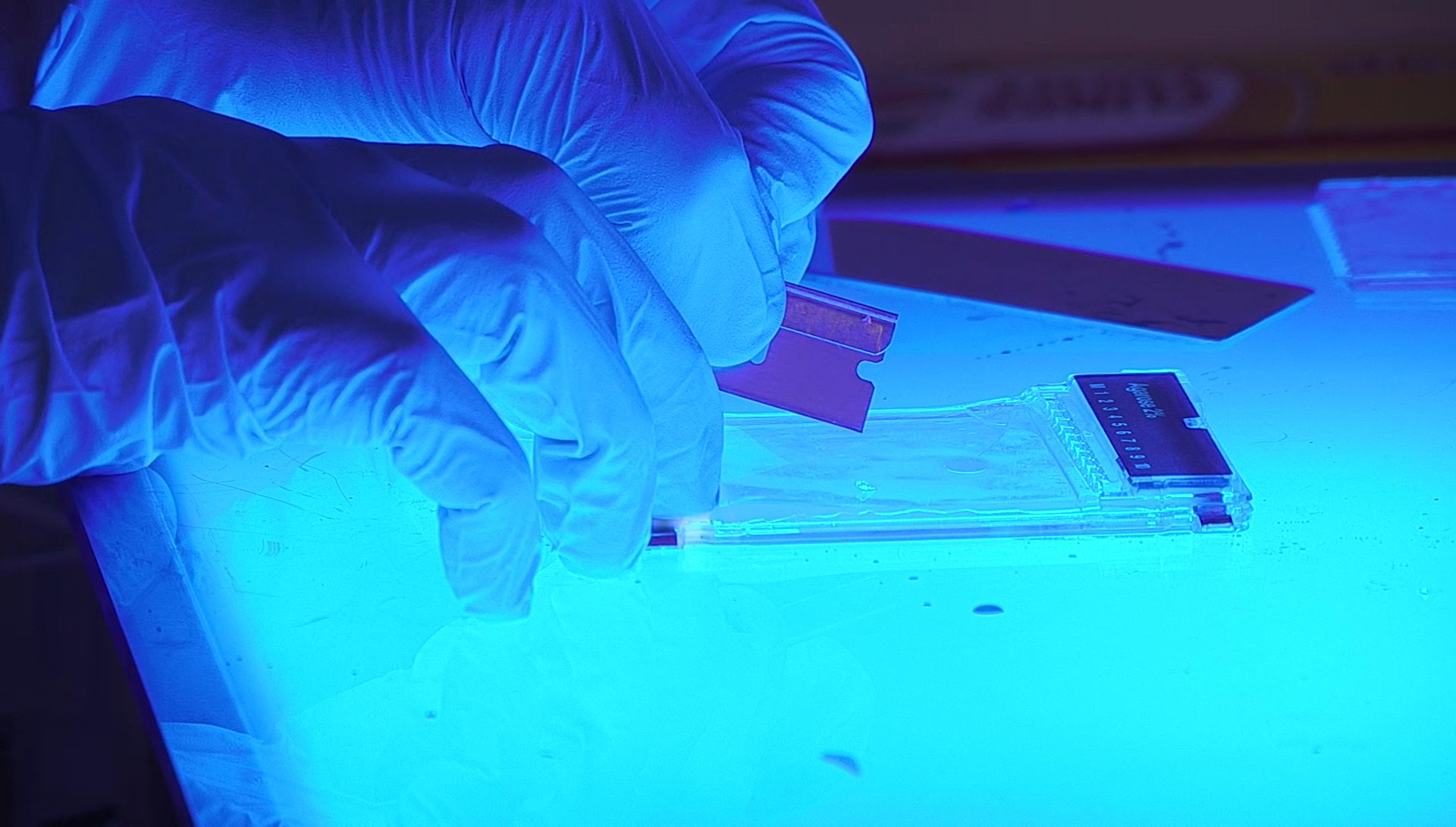 UIUC Bell Tower
FULL SCREEN IMAGE, RIGHT-ALIGNED
Image source here (CITL, 2015)
[Speaker Notes: You will not show up on screen when a full-screen image is in use.
Full screen images should be 1920 x 1080 resolution or larger and 16:9 aspect ratio.]
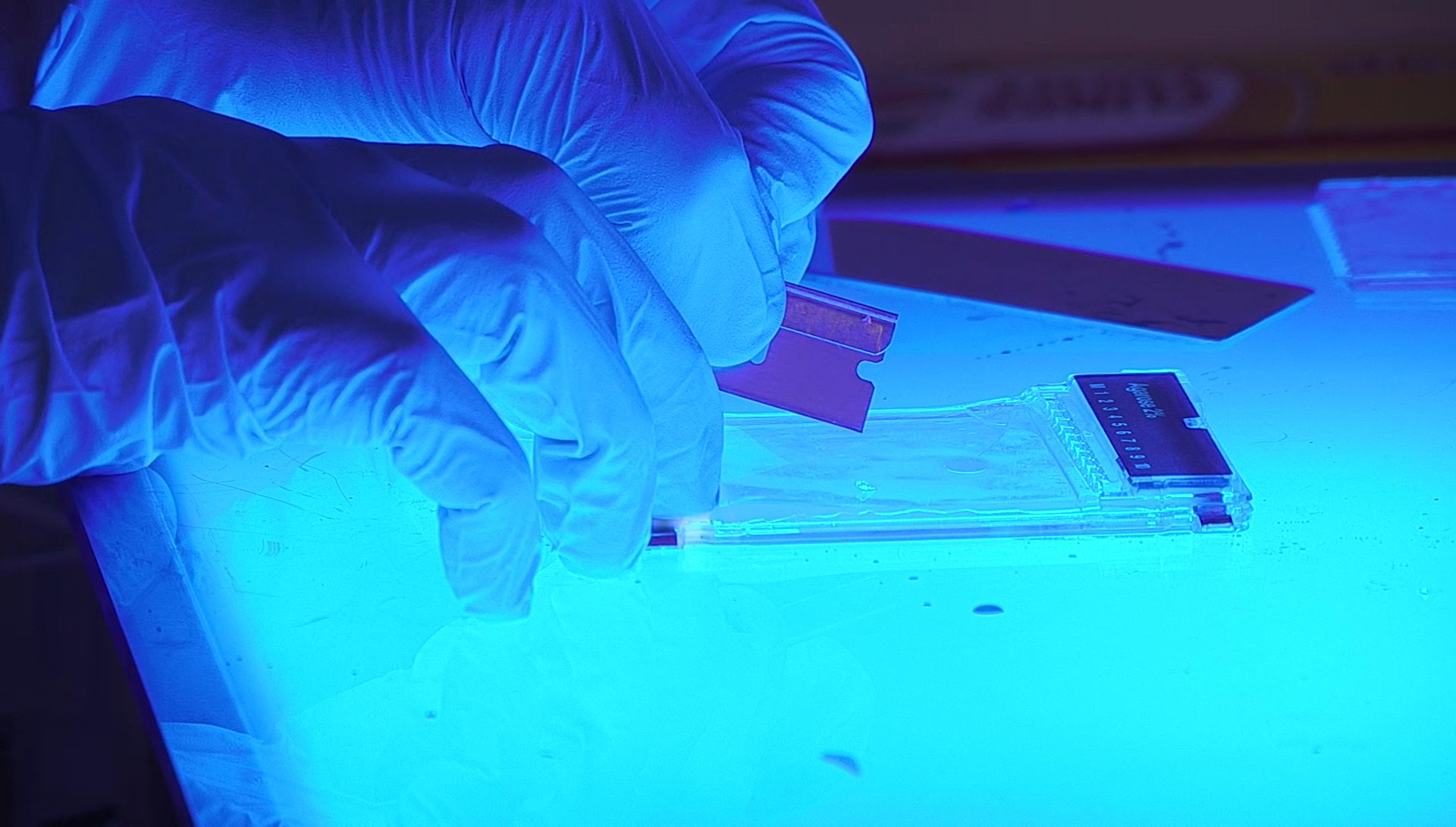 FULL SCREEN IMAGE, LEFT-ALIGNED
(CITL, 2015) Image source here
[Speaker Notes: You will not show up on screen when a full-screen image is in use.
Full screen images should be 1920 x 1080 resolution or larger and 16:9 aspect ratio.]